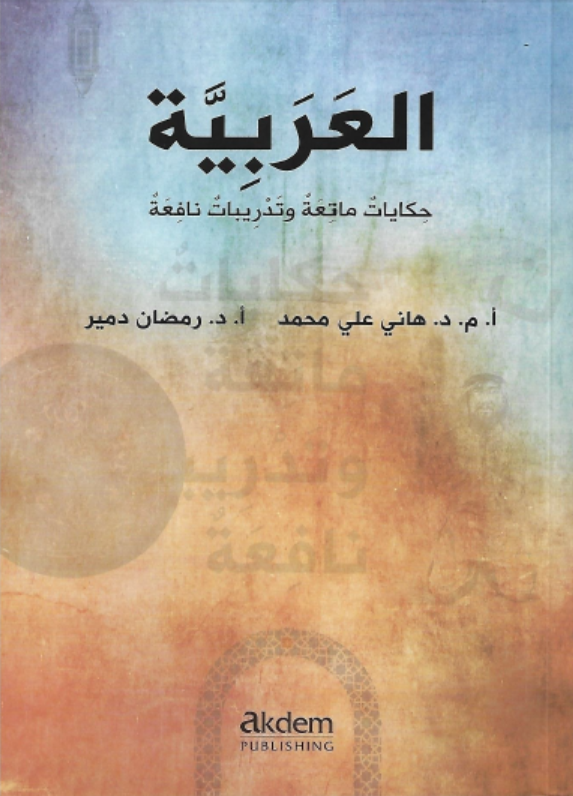 Dr. Ehab Atta
1
الحِكَايَةُ الأُولَىجَمَالُ رَسُولِ الله صَلَّى اللهُ عَلَيْهِ وَسَلَّم
Dr. Ehab Atta
2
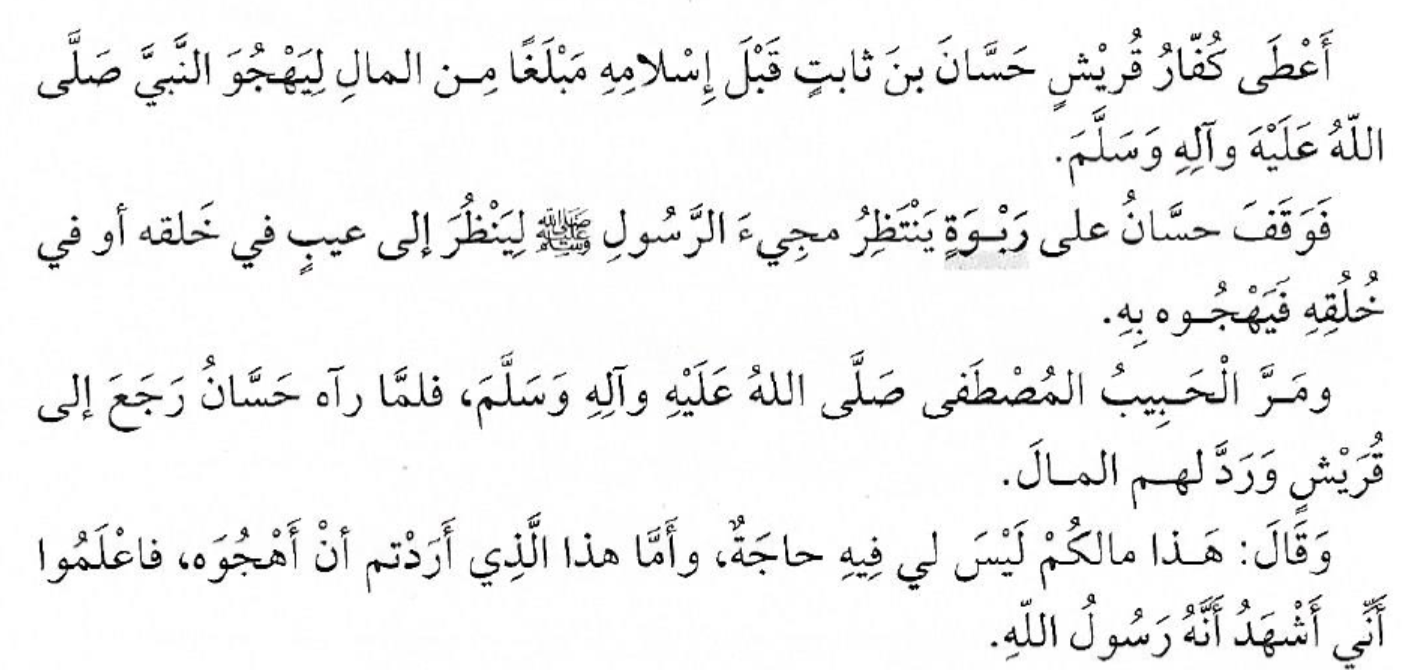 3
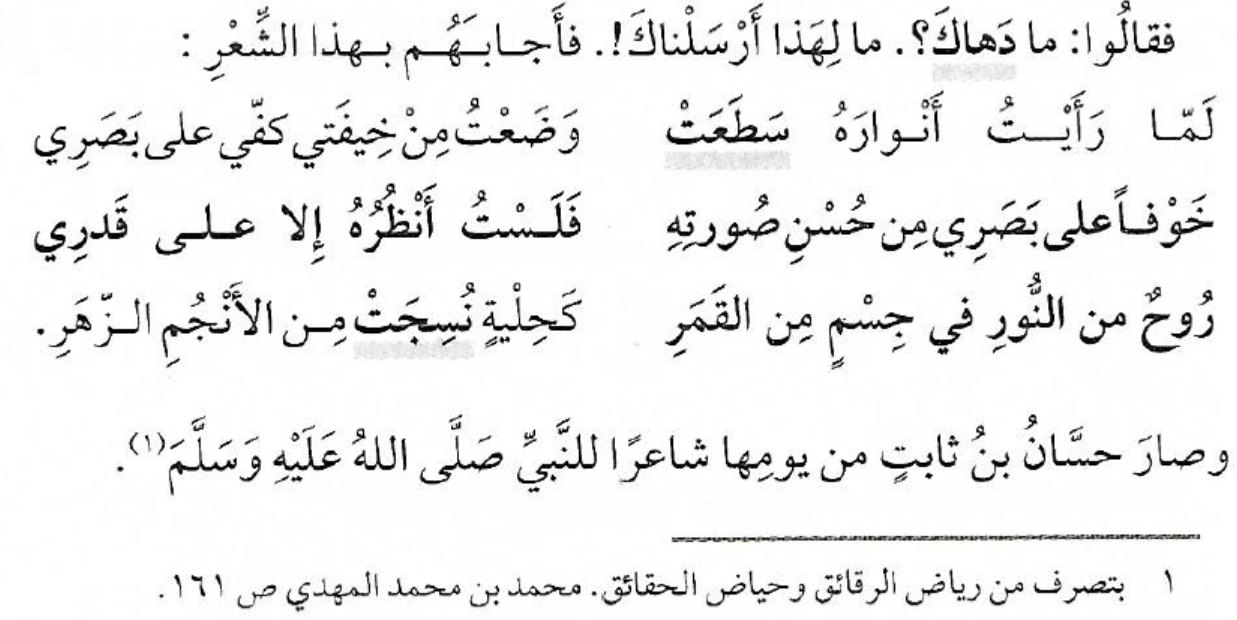 4
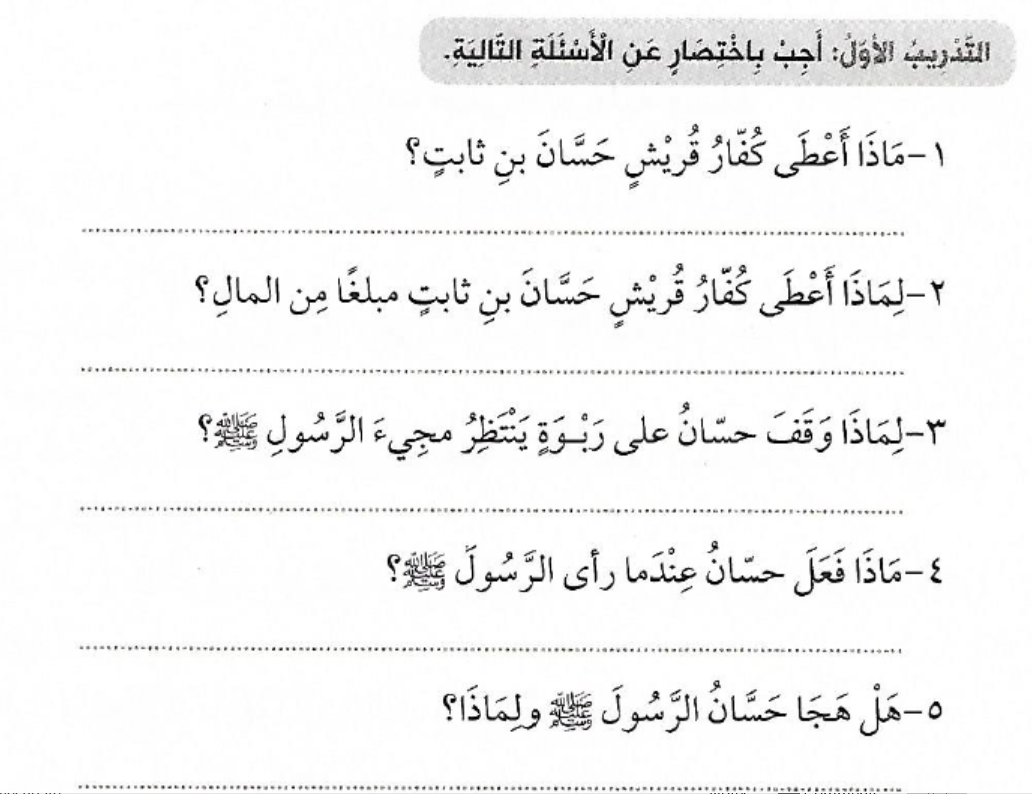 5
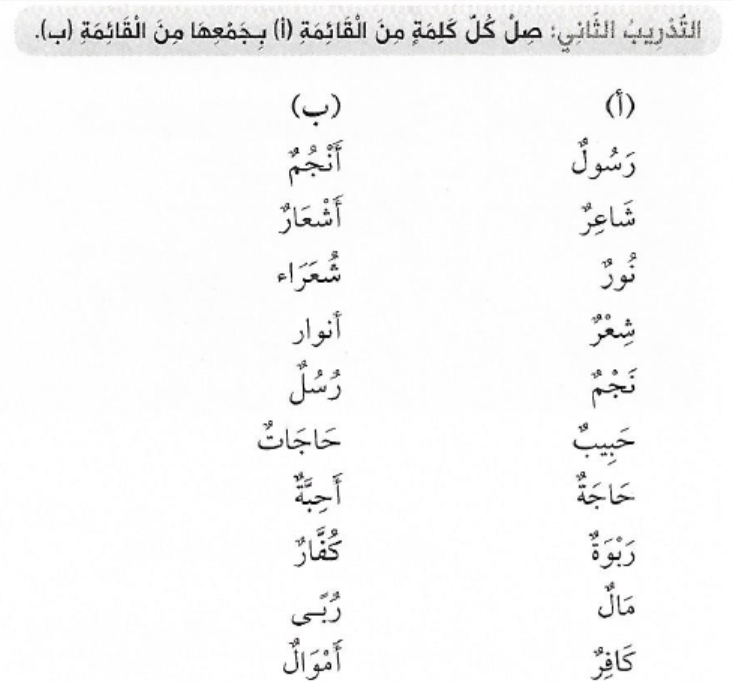 6
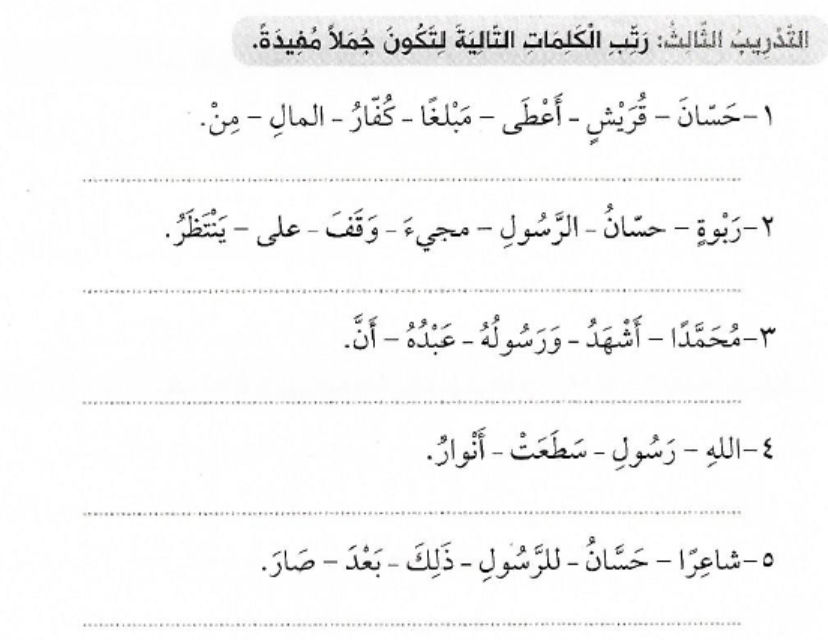 7
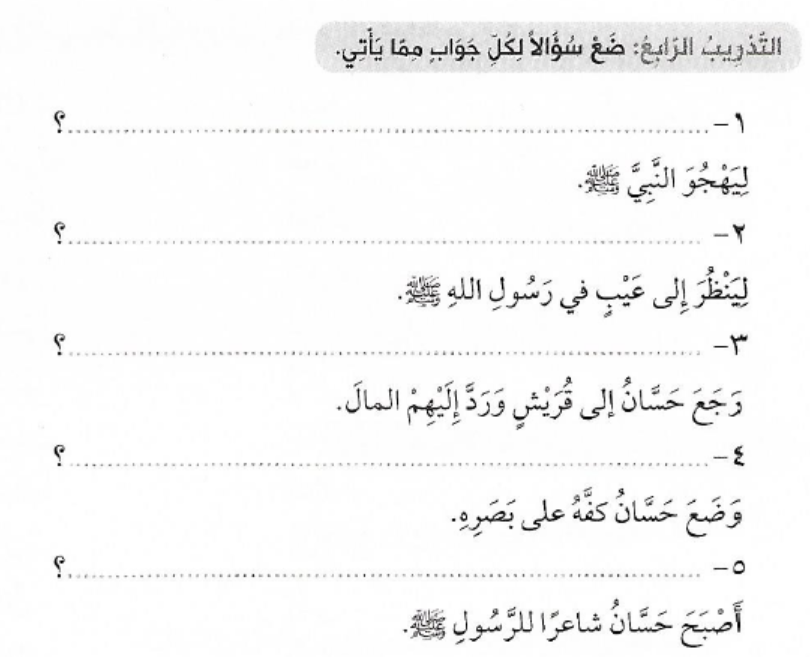 8
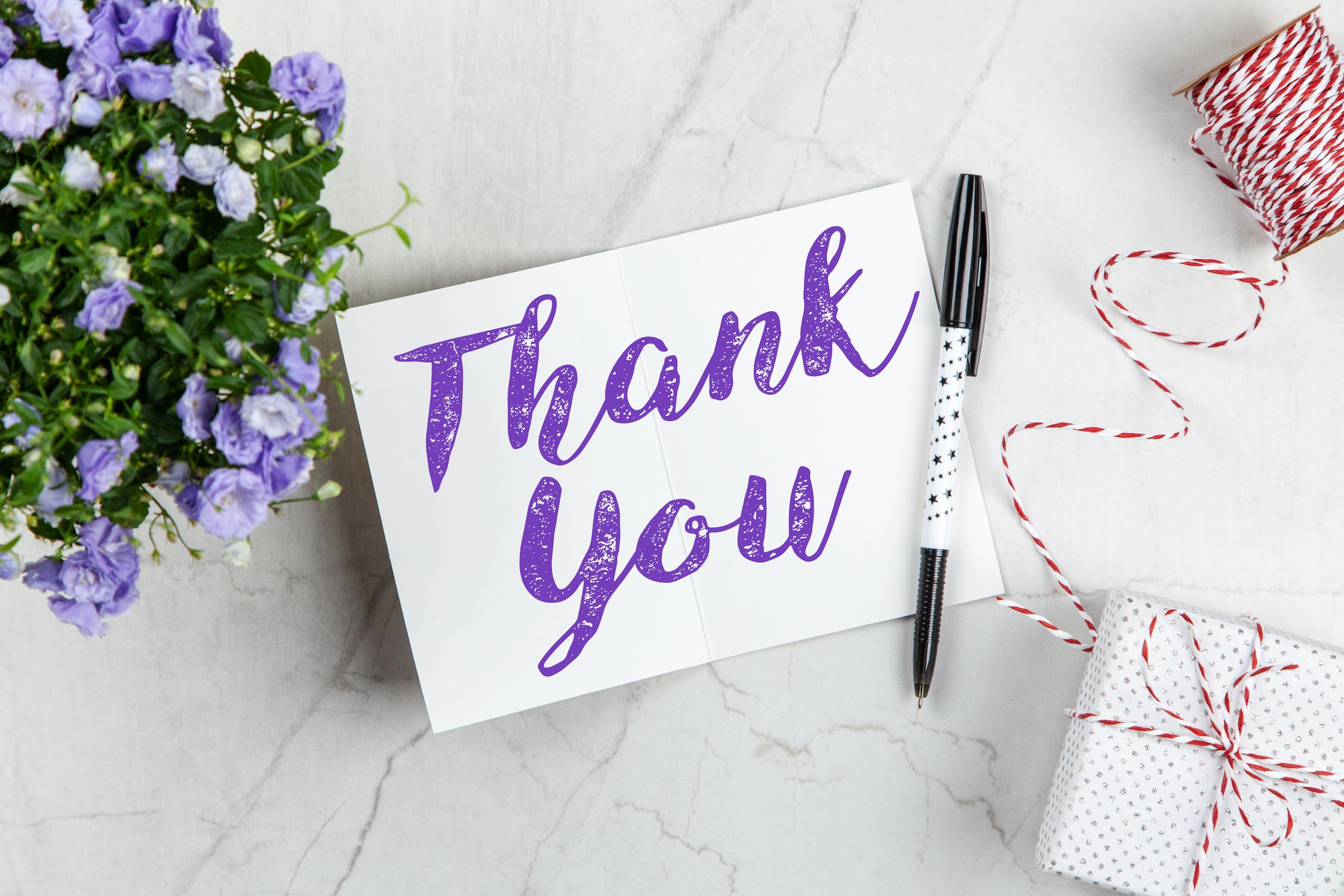 9